CHAPTER 4:LEISURE, RECREATION, AND WELLNESS
“Don’t drop out, drop in.
Don’t cop out, compete.
Don’t exit, excel.”

Pierre Elliott Trudeau
Kinesiology Books Publisher
1
Contents
Leisure versus Recreation
Historical Development of Recreation: A Brief Overview
Benefits of Recreation
Factors Affecting Our Recreational Interests and Pursuits 
Barriers to Recreation and Leisure 
	Health and Wellness
2
Kinesiology Books Publisher
Introduction
After reading this chapter, you should have knowledge about the following:
The definition of leisure, recreation, and wellness
The evolution of recreation in society
The benefits of and potential barriers to recreation opportunities
How to become physically active
Kinesiology Books Publisher
3
Leisure versus Recreation
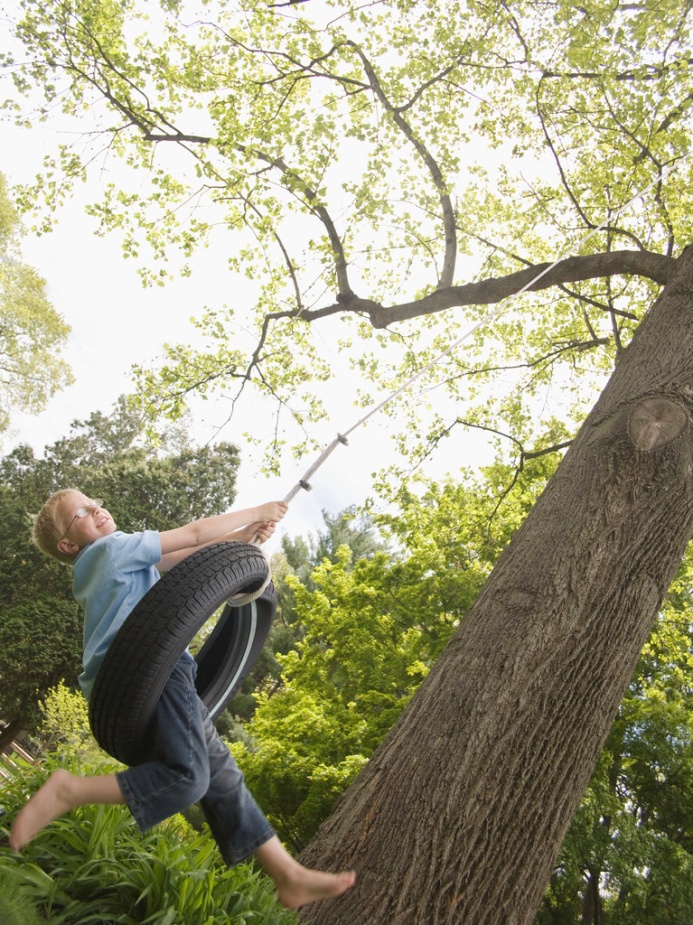 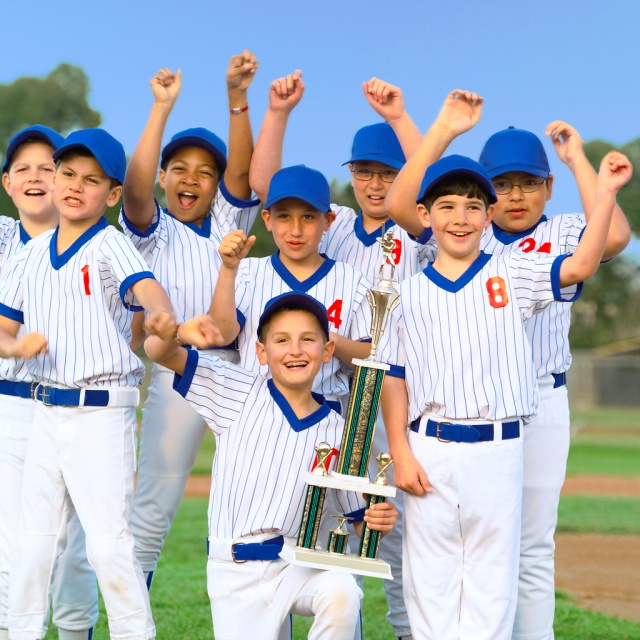 Kinesiology Books Publisher
4
Leisure
Free time that can be spent as you see fit

Activities making up your unstructured free time

Many different possibilities 

Not necessarily planned use of time, 
	but not necessarily wasted time 

Body’s chance to rejuvenate itself
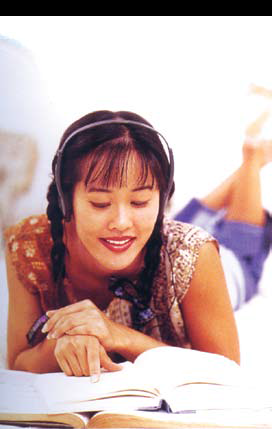 Kinesiology Books Publisher
5
Recreation
Participation in an activity that you enjoy

An activity that will improve us or restore us in some way

E.g., playing sports, watching TV, downloading music, or playing video games, cooking and baking, gardening
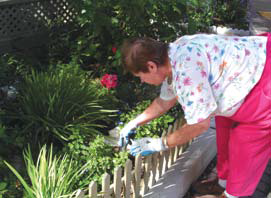 Kinesiology Books Publisher
6
Historical Development of Recreation: A Brief Overview
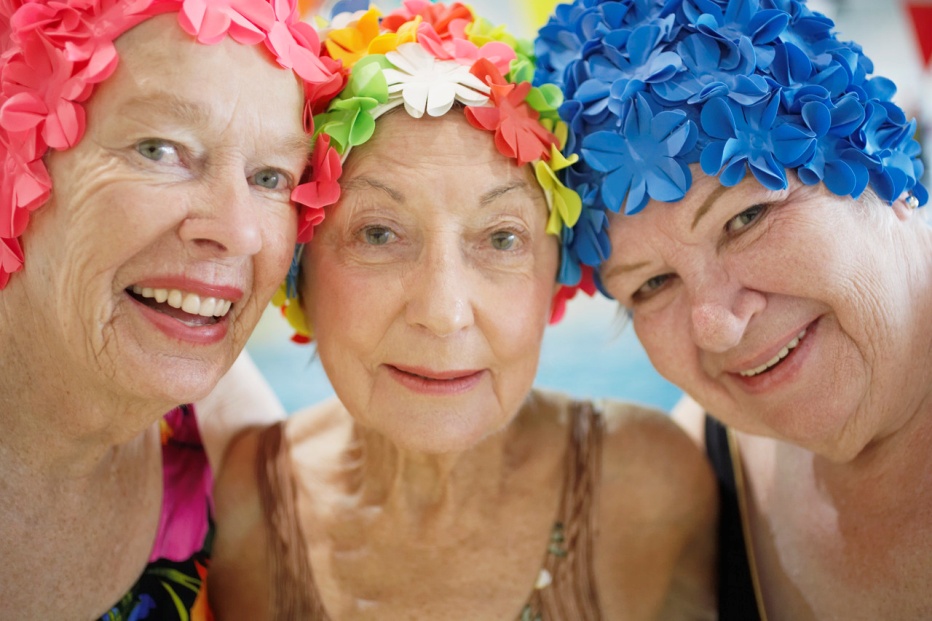 Kinesiology Books Publisher
7
Renaissance Period (1350–1600)
Upper-class 
Painting, music, literature, science, and education
Well-educated man could ride, fence, dance, and paint
Great cultural movement in the arts and education
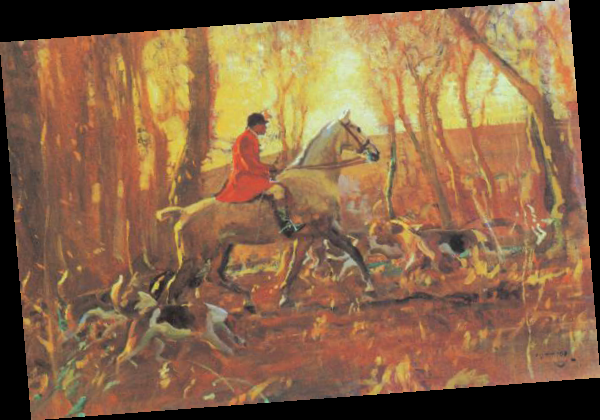 8
Kinesiology Books Publisher
Reformation Period (1500s–1600s)
Protestant work ethic introduced to colonial America

Recreation and leisure were earned through daily hard work

 “Work before play” 

Ample time for recreation and leisure = lazy and a loafer
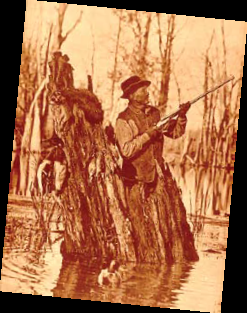 Kinesiology Books Publisher
9
Industrial Revolution (1700–1900)
Working-class 
No time or energy 
Few leisure opportunities 
Visiting the taverns or pubs

Middle class 
Modeled upper class
Playing the piano, singing, and drama

Upper class 
Enjoyed many forms of recreation 
Bird watching, fishing, cricket, polo, and hunting
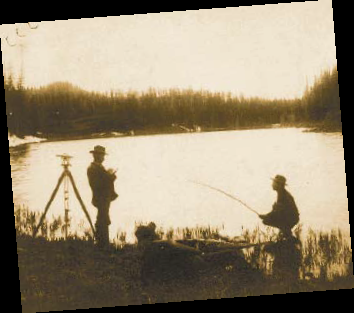 Kinesiology Books Publisher
10
Roaring 20s
People began to recognize the need to enjoy leisure time 

Hard work followed by deserved recreation and leisure
Gambling
Touring in the newly invented automobile 
The Charleston in illegal after-hours clubs
Jazz
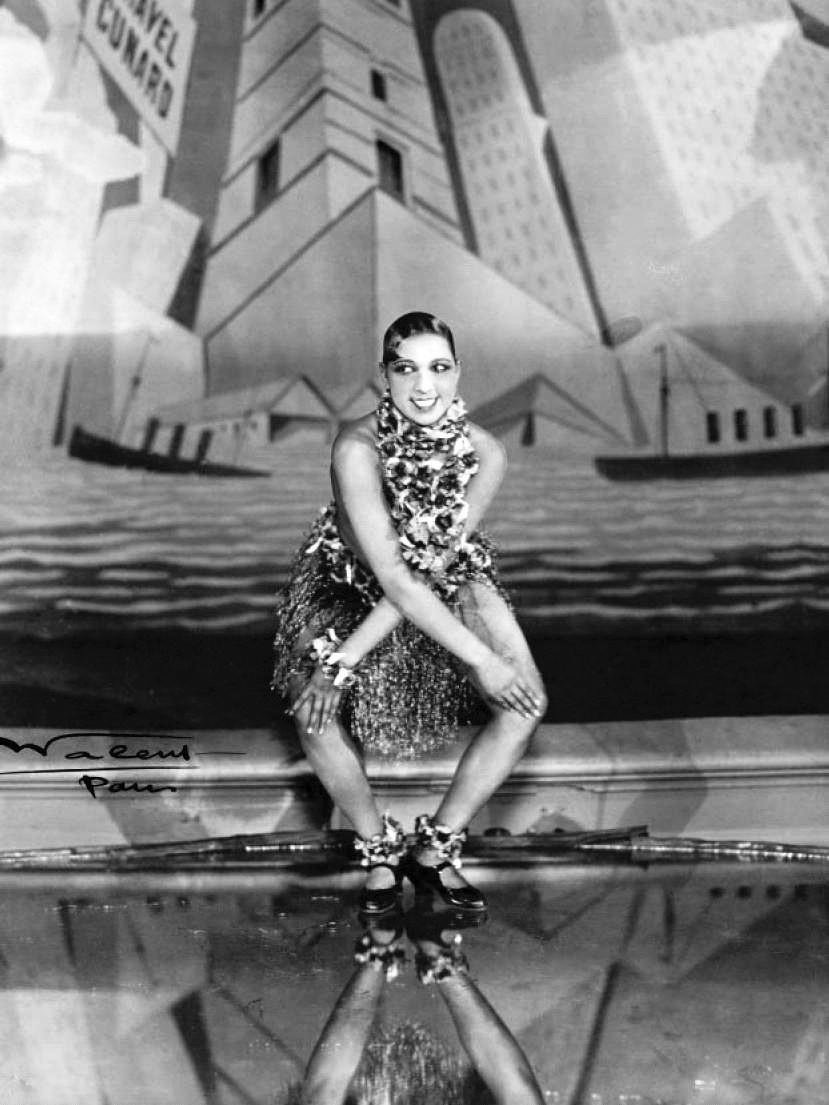 Kinesiology Books Publisher
11
Depression Years (1929–1945)
Recreation became less formal

People came together 
Played their musical instruments 
Had picnics at the local beaches 
Went swimming
Conducted square dances 
Made ice cream were the norm

Big bands and swing music were popular

Attending the movie theatres (with sound)
Kinesiology Books Publisher
12